IEEE SoutheastCon Hardware Competition
Team 1A:
Nils Bjeren
Donovan Carey
Christopher Lewis
Kurt Marsman
James Pace
Ryan-David Reyes
Julian Velasquez


Faculty Advisors:
Dr. Mike Frank
Dr. Bruce Harvey
Dr. Carl Moore
Dr. Linda DeBrunner


EEL4911C: Senior Design 1
Fall 2014
September 24th
Presenter: Nils Bjeren
1
The Hardware Competition: Recent History
SoutheastCon: Annual conference of IEEE Region 3
First conference: Louisville, KY, 1984.
The FAMU/FSU COE team has placed in the top three twice in the last three years:
2011/12: First Place
2012/13: Third Place
This year: Fort Lauderdale, FL
Presenter: Nils Bjeren
2
This Year’s Challenge
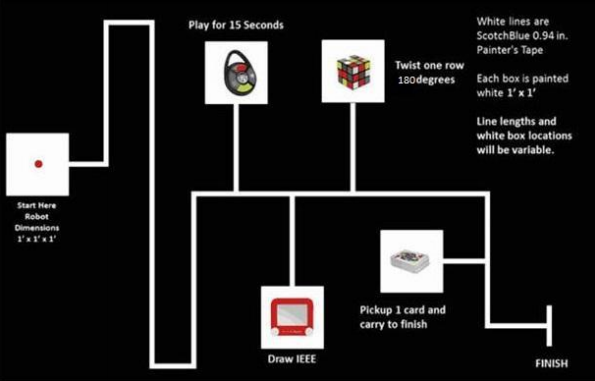 Presenter: Nils Bjeren
3
Mission
Win.
Presenter: Nils Bjeren
4
Preliminary Design Outline
Synergies between challenges
Two arms
“Manipulators”
Presenter: Nils Bjeren
5
Meet the Team
Senior design team: SoutheastCon 1A
Code of Conduct
Communication Protocols: The smartphone app GroupMe and google drive serves as our sources of communication. Whereby the app is used for setting meeting times; and Google Drive is for storing our documents, code and design blueprints.
Decision Making Practices: All group decisions should be done in a democratic fashion. After all possible options are thoroughly discussed, the group will take a vote on the idea to be used.
Presenter: Donovan Carey
7
Meet the Team
Diversity: 
	The difference in the strengths, weaknesses, knowledge, experience, and ethnicity of the individuals in the team, supplies us with a platform for us to not only achieve our goal in winning the competition; but to supply an environment for each individual to learn, grow, and gain experience in an all around manner. 
Nils Bjeren- Project Manager and Team Lead:  
Oversees each design aspect and the project as a whole 
Organizes internal meetings and sets team goals
 Serves as a liaison between advisors and the team
Presenter: Donovan Carey
8
Meet the Team
2. Ryan Reyes- Head Programmer and Controls Engineer: 
 Reviews all programs produced by each group member      before final implementation 
 Construct’s and maintain all systems associated with the         chassis and movement
3. James Pace- Head Mechanical Engineer: 
Produces mechanical calculations and torque specs needed for the design
Responsible for structural integrity of the robot
Presenter: Donovan Carey
9
Meet the Team
4. Christopher Lewis- Hardware Controls Engineer: 
Writes the programming code intended to control the manipulators on the robot to do the required task. 
5. Julian Velasquez- Financial Advisor and Power Systems Engineer: 
 Control finances for the team and manages the overall budget 
Determines the power needed to run each subsystem of the robot and the most effective way to provide it.
Presenter: Donovan Carey
10
Meet the Team
6. Donovan Carey- Hardware Systems Engineer:
Responsible for the electromechanical design and implementation of the manipulator systems
7. Kurt Marsman- Secretary and Systems Engineer: 
Organizes all paperwork and ensure timely submission
Records and uploads minutes for every meeting
Provides assistance to any other members that needs additional support
Presenter: Donovan Carey
11
Team Dynamics
1.  Respect for one another
2.  Determination
3. Unity
4. Integrity
5. Knowledge
6. Humility
Presenter: Donovan Carey
12
Needs and Wants
Senior design team: SoutheastCon 1A
Customer Needs and Wants
Needs
Reliable Start
Line Following
Robot Positioning
Playing Card
Rubik’s Cube
Etch-A-Sketch
Complete Course in Less than 5 Minutes
Presenter: Chris Lewis
14
Customer Needs and Wants
Wants
Simon Says
Sideways Motion
Complete Course in Less than 3 Minutes
Presenter: Chris Lewis
15
Needs Matrix
Presenter: Chris Lewis
16
System Requirements
Senior design team: SoutheastCon 1A
Major Level System Requirements
Line following
Alignment
Start Signaled by Red LED
Find Line 
Navigate Down Branches
Knowledge of State
Stay Within Track
Align Manipulator with Toys
Interface with Sensors
Sideways Movement
Presenter: Ryan-David Reyes
18
Major Level System Requirements
Playing Card
Rubik’s Cube
Extend Arm
Pick Up Card with Arm
Verify Card Picked Up
Carry Card Across Finish
Hold Cube Stationary
Grasp One Level of Cube
Turn Level 180 Degrees
Presenter: Ryan-David Reyes
19
Major Level System Requirements
Etch-A-Sketch
Simon Says
Grasp and Turn Knobs
Fine Motion Control
Movements to Replicate Letters
Press Button to Begin Game
Identify Which Button Active
Record Sequence
Replay Buttons in Sequence
Play for 15 Seconds
Presenter: Ryan-David Reyes
20
Major Level System Requirements
Gamesmanship:
Finish Course in 5 Minutes or Less
Skip Certain Games
Cut Corners in Course
Presenter: Ryan-David Reyes
21
Testing
Senior design team: SoutheastCon 1A
Testing
Functional Tests:
Rubik’s Cube
Simon
Etch-A-Sketch
Card Pickup

Line Following
Alignment
Starting
Constraint Tests:
Size
Presenter: James Pace
23
Size
Description:
Robot must be able to fit in a 1 ft. by 1 ft. by 1 ft. cube
Can be tested for as soon as the robot is completely mechanically designed
Presenter: James Pace
24
Line Following
Description:
Robot must be able to follow lines to each obstacle and stay on top of lines
Robot must be able to understand and react properly to junctions

Tests involve:
Trying different possible paths and seeing how robot responds
Success means staying on top of lines and handling junctions and turns
Presenter: James Pace
25
Starting
Description:  
At the starting position of the course:
Red light stays on
When it is turned off, time starts

To test, have the bottom light sensors and rolling chassis, as well as specified LED.  Success if robot starts when and only when the LED turns off.
Presenter: James Pace
26
Alignment
Manipulator for each toy has to actually be on the toy.
Robot must line things up correctly
Must have right manipulator in right direction

Testing this requires fully functioning prototype
Particularly tests the robot’s localization and intelligence skills
Presenter: James Pace
27
Simon
Description:  
Must be able to to sense which option the game has displayed
Must be able to hit the correct button

Test 1 using the sensors, then just printing what space was given by the toy.  Success if right value is printed.
Test 2 requires the physical hardware and manipulator.  Success if played for 15 seconds.
Presenter: James Pace
28
Rubik’s Cube
Description:
Robot must turn one row of Rubik’s cube 180 degrees

Can be tested once motors are selected and arm is built
Success when Rubik’s Cube is rotated 180 degrees
Presenter: James Pace
29
Pick Up Card
Description:
Robot must be able to pick up a single card from a deck.
Robot must be able to carry the card to finish
aka not drop is
Tests will involve:
Pickup – one arm is built, arm goes down and picks up card
Carrying – robot will pickup card and then move through course, success if card is not dropped
Presenter: James Pace
30
Etch-A-Sketch
Description:
Robot must draw IEEE on an Etch-A-Sketch

Test involves:
Robot able to make mark on Etch-A-Sketch screen
Robot able to draw specific letters accurately
Presenter: James Pace
31
Schedule & Budget
Senior design team: SoutheastCon 1A
Preliminary Project Schedule
External Deadlines
Fall semester





Spring semester
Presenter: Julian Velasquez
33
Preliminary Project Schedule cont…
Project functionality schedule
Presenter:  Julian Velasquez
34
Preliminary Project Budget
A rough estimate for the total cost of the project is $1,200
Presenter: Julian Velasquez
35
Budget details
Microcontrollers run around $30-50
Design may need multiple microcontrollers
It is better to buy microcontrollers with more processing power and memory, these tend to be more expensive
The four motors used for propulsion have built in encoders
Encoders are typically the same price as a motor
More motors will be needed to develop the arms
Presenter:  Julian Velasquez
36
Risks
Senior design team: SoutheastCon 1A
Preliminary Risk Assessment
Major Risks
Error in code
Wires breaking
Motors on chassis and arms breaking
No walls on track
Minor Risks
Voltage associated with the design
Soldering fumes
Travel safety
Presenter: Kurt Marsman
38
Major Risk Mitigation Strategies
Errors in Code
Have time to refine before competition
Do not mess with it
Wires Breaking
Have a CAD wiring diagram
Spares
Presenter: Kurt Marsman
39
Major Risk Mitigation Strategies
Motors on Chassis and Arms Breaking
Double check chassis/arm weight vs. motor specs
Check coding for errors
Spares
No Walls on Track
Have people posted around the track 
Test thoroughly
Presenter: Kurt Marsman
40
Minor Risk Mitigation Strategies
Voltage Associated with the Design
No wiring while energized
Protect electronics from reverse current from motors
Soldering fumes
Solder in well ventilated area
Take turns 
Travel safety
Do not rush
Proper paperwork submitted
Presenter: Kurt Marsman
41
Summary
Senior design team: SoutheastCon 1A
Summary
Our mission is to win the 2015 IEEE SoutheastCon Hardware Competition
6 ECE students, 1 ME student
We need to beat the other SoutheastCon Team
Hierarchy of needs
The robot should be finished by the end of December
Budget: ~$1200
Presenter: Nils Bjeren
43
Questions and Comments
?
Presenter: Nils Bjeren
44